Straw tubes for LoKI
Davide Raspino
IKON14
12-02-2018
Outline
Multiplexing readout
Method
Performance
Position corrections

Electronics
New preamps

Mechanics
Single unit
On the instrument
Multiplexing
1 m2 detector with straw tubes

5 layers

1400x2 preamp + ADC Chs


1 m2 with  8 mm ⊘ 3He

120x2 preamp + ADC Chs
n
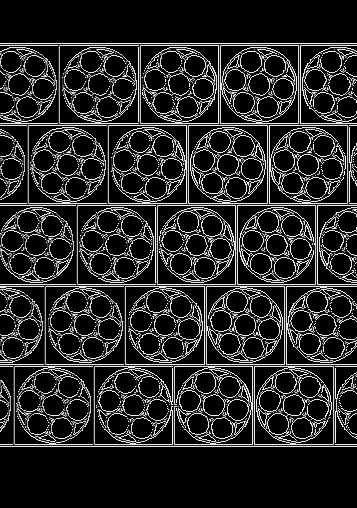 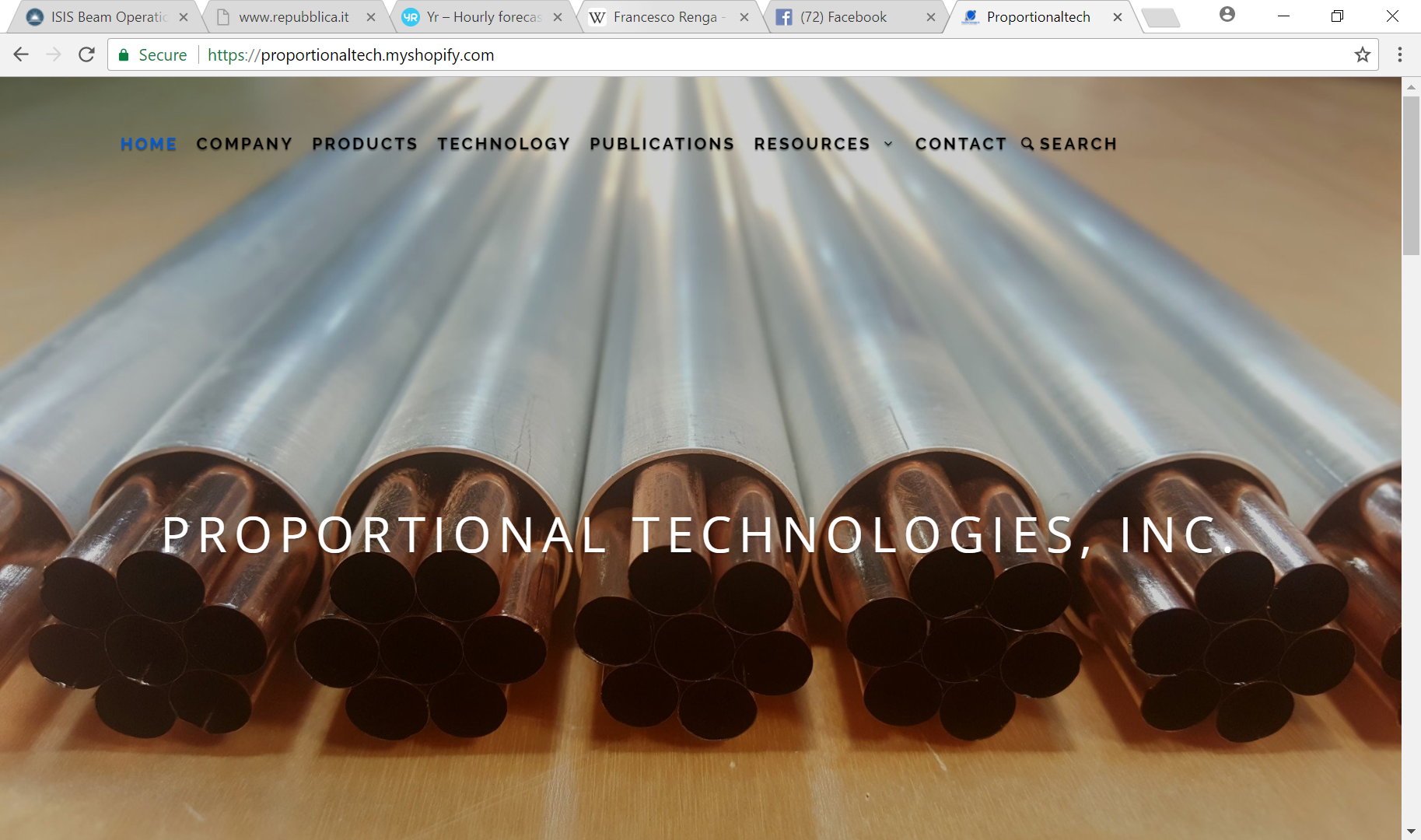 Multiplexing
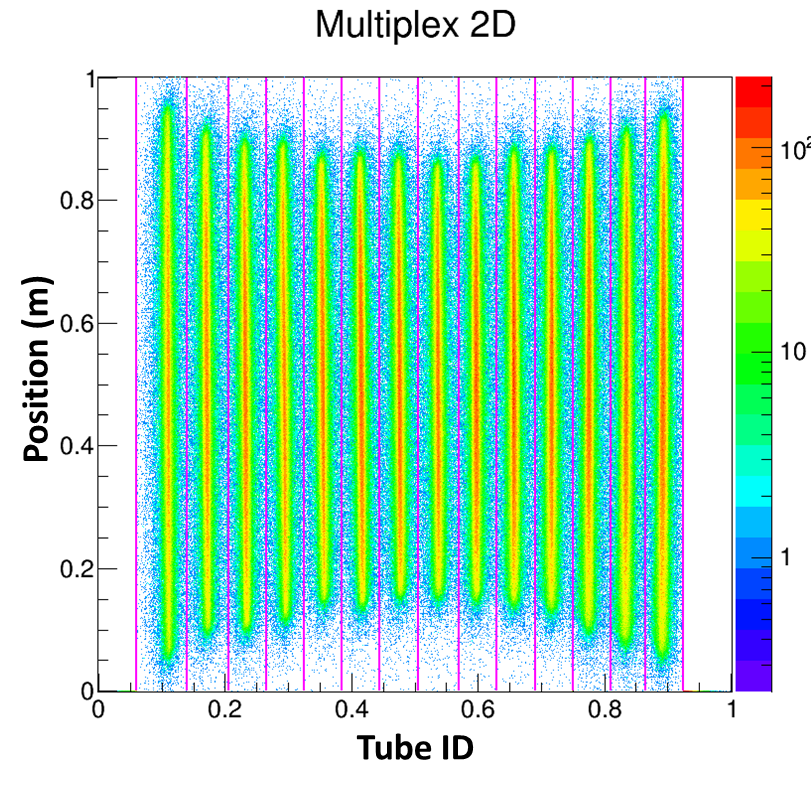 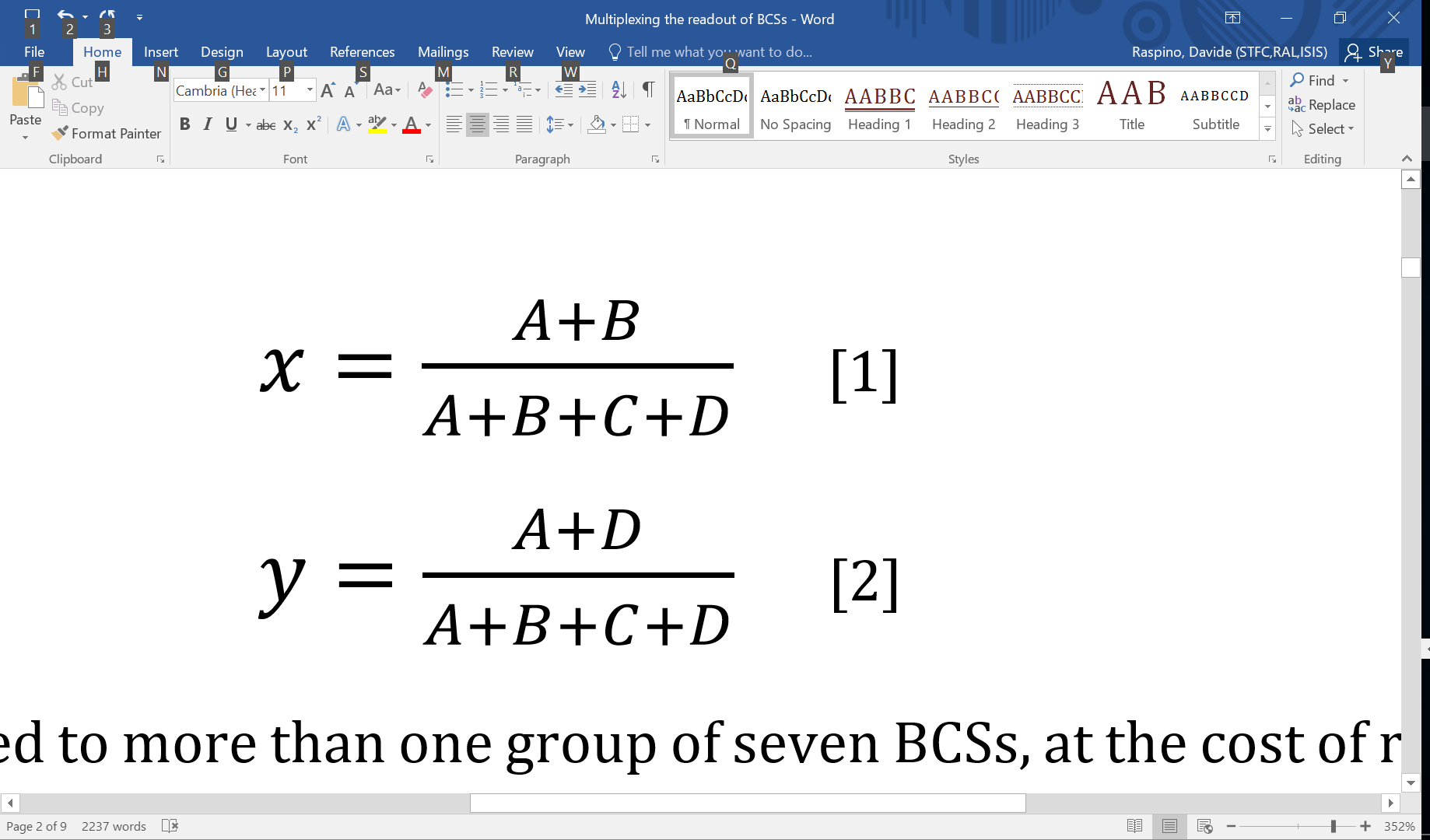 Position Resolution
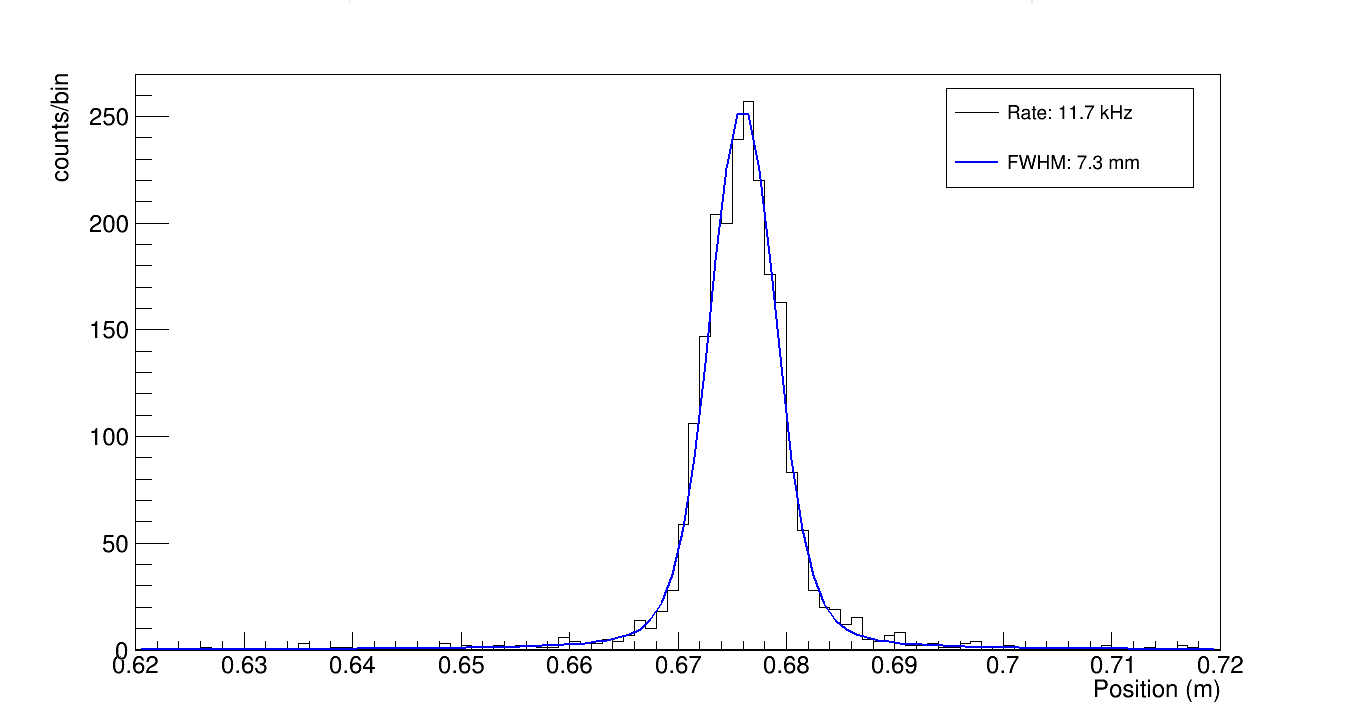 Cd
Cd
Position Resolution
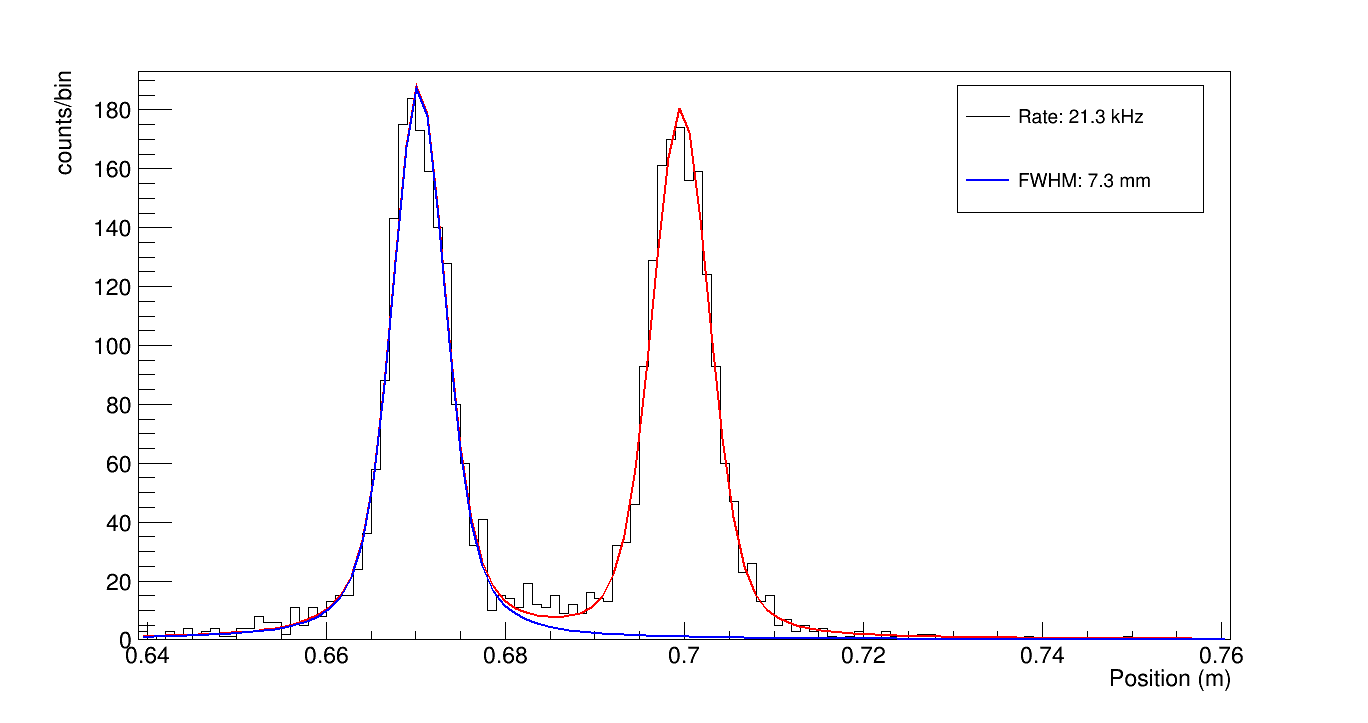 Cd
Cd
Cd
Position Resolution
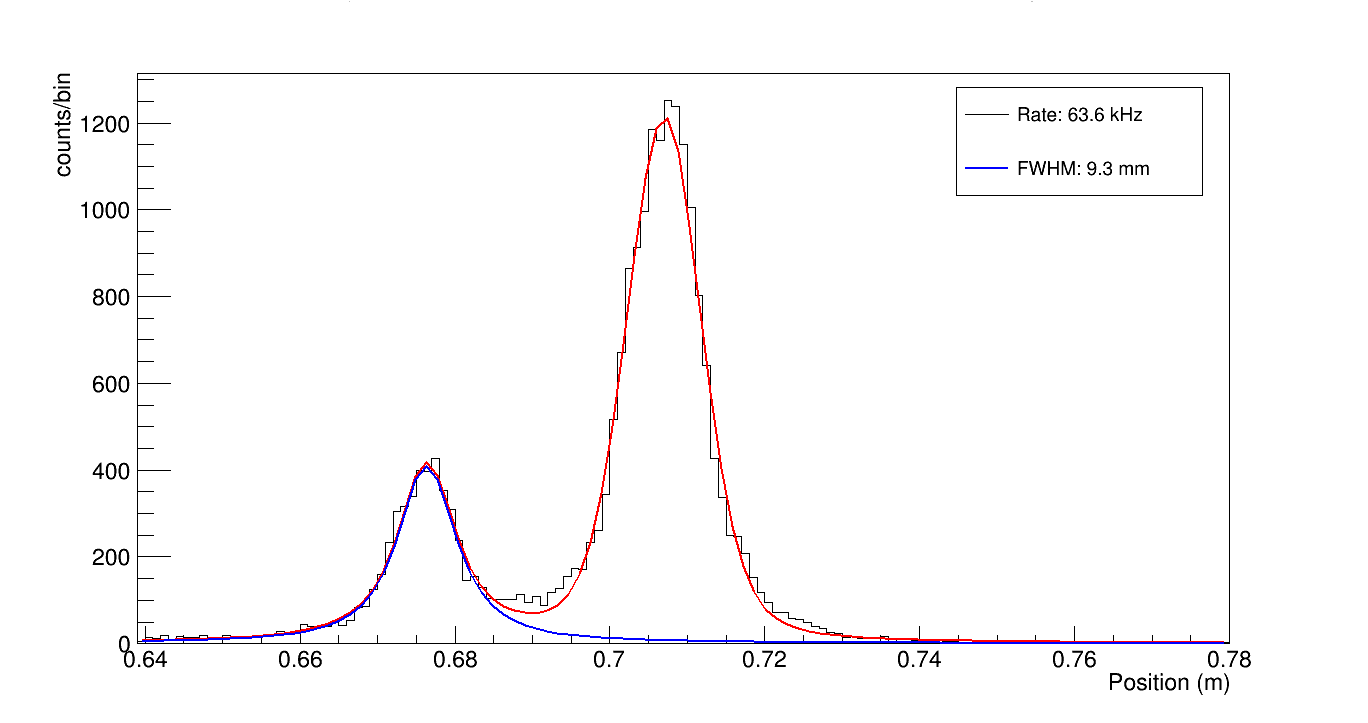 Cd
Cd
Cd
Position Resolution vs Neutron rate
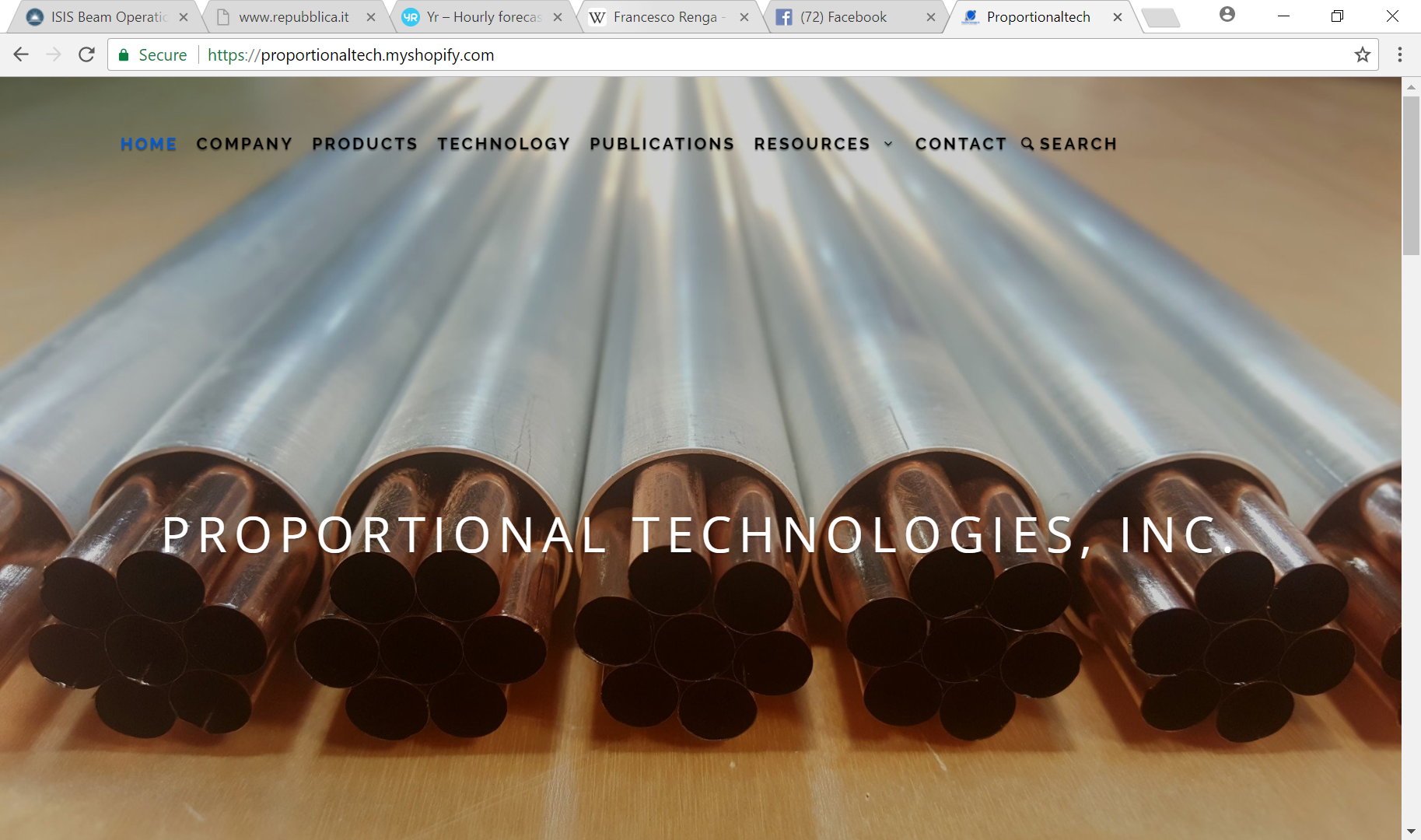 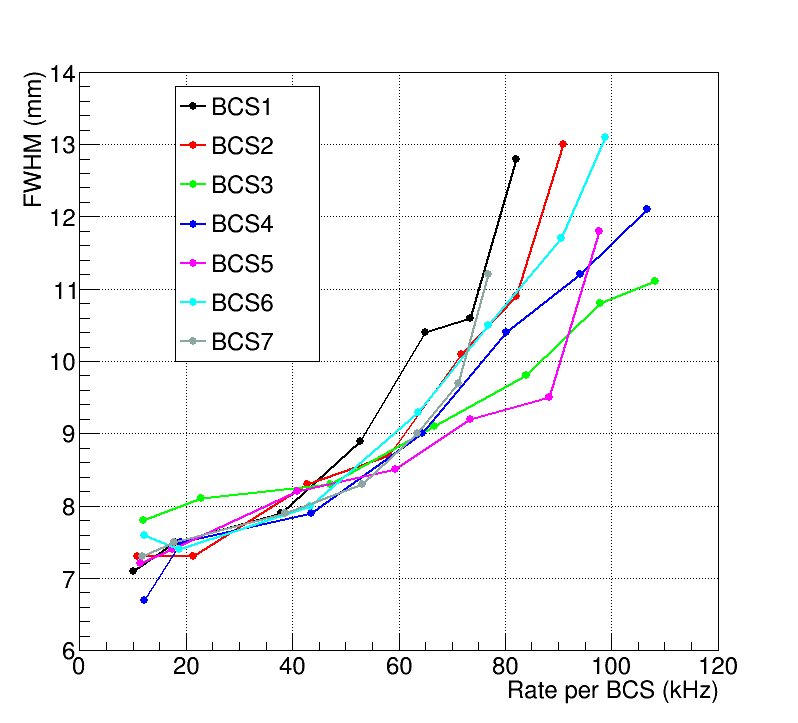 HT = 1000 V
HT = 1000 V
Count Rate
Cd
Cd
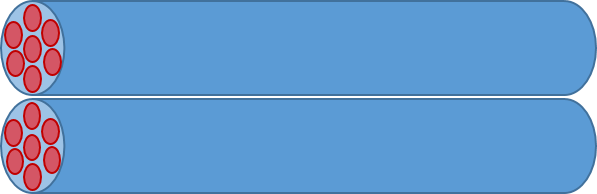 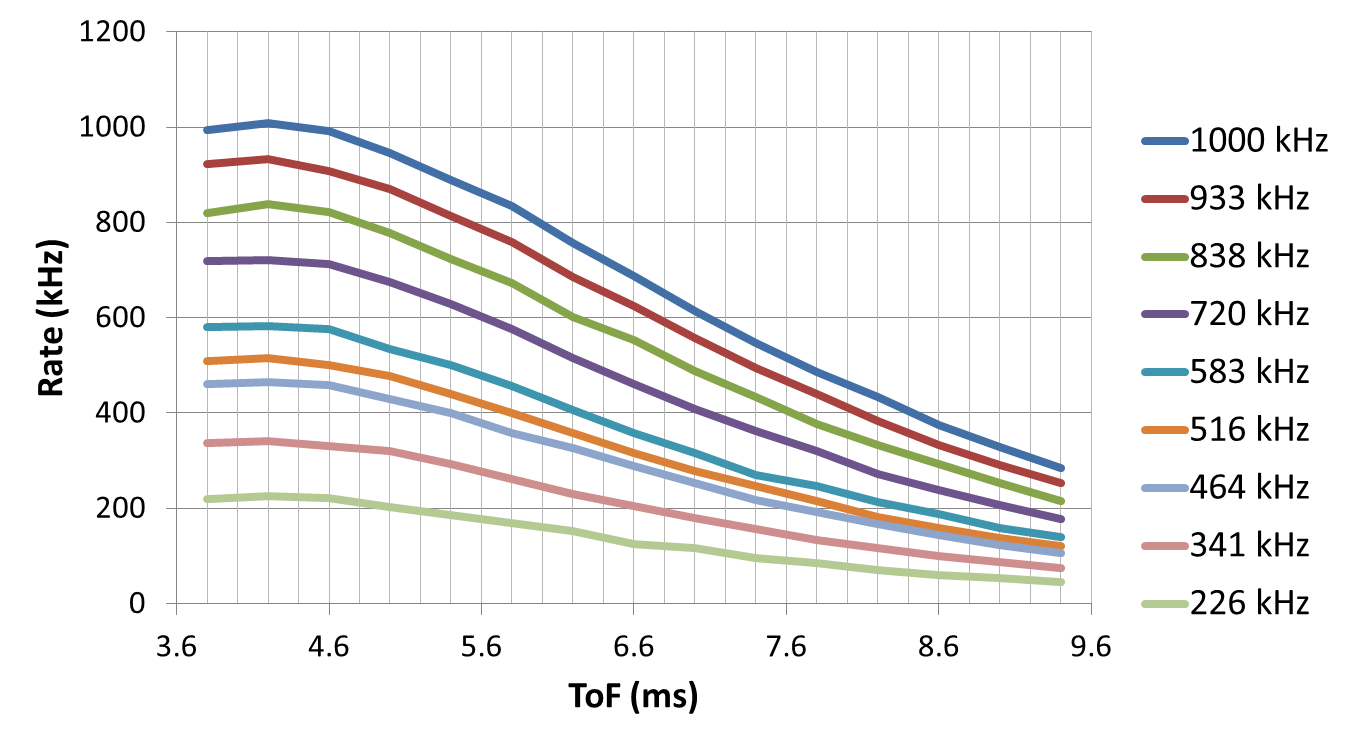 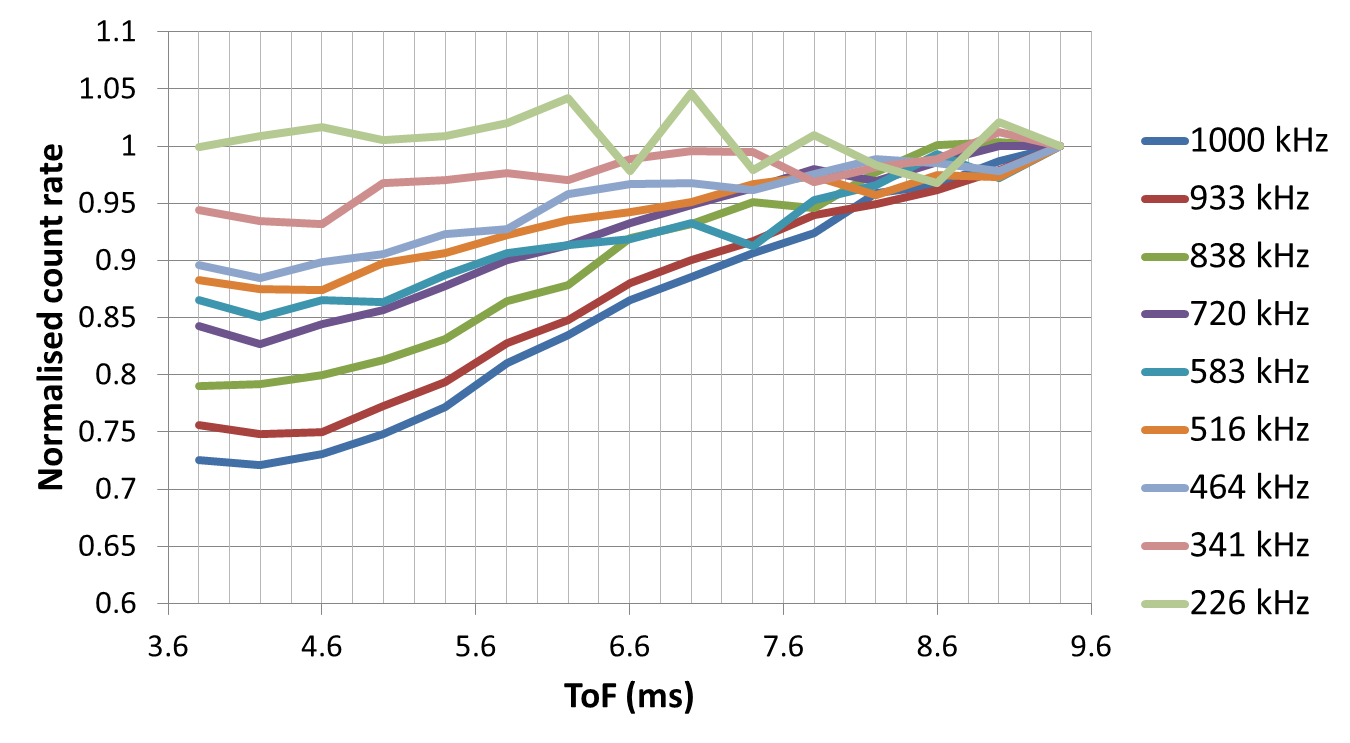 Count Rate Loss
~5% loss 

every 200 kHz/1” tube
Detected Rate
Position Corrections
Cd
Cd
Cd
Cd
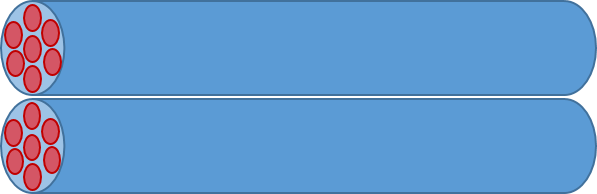 Cd
Cd
Position Corrections
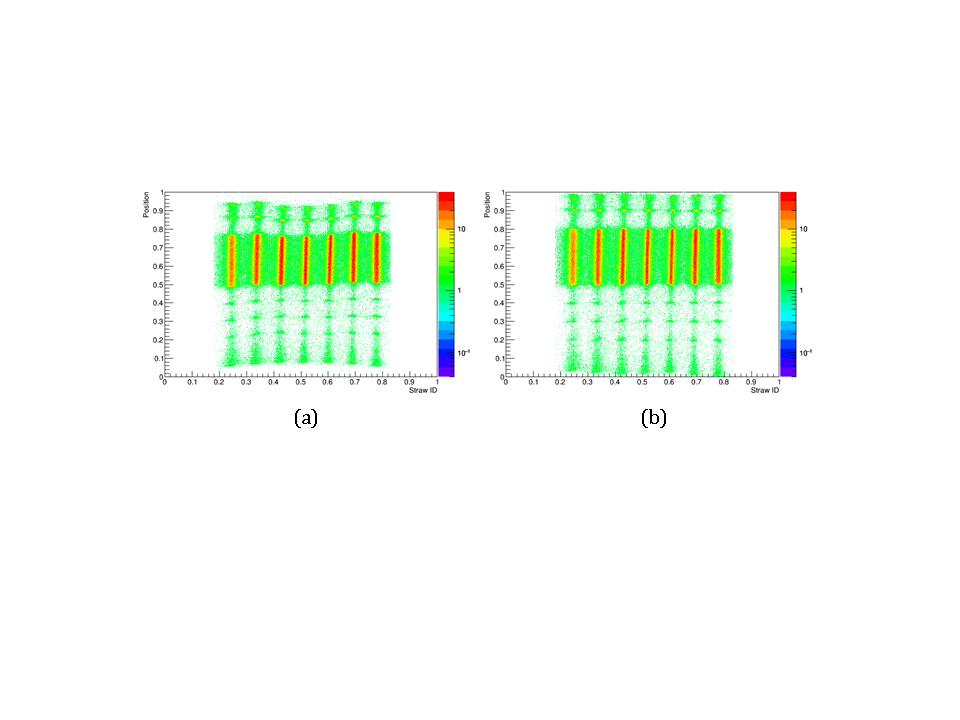 Cd
Cd
Cd
Cd
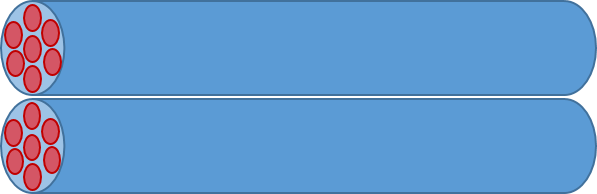 Cd
Cd
Position Corrections
Position Corrections
Corrections vs Measured position
Corrected image
(mm)
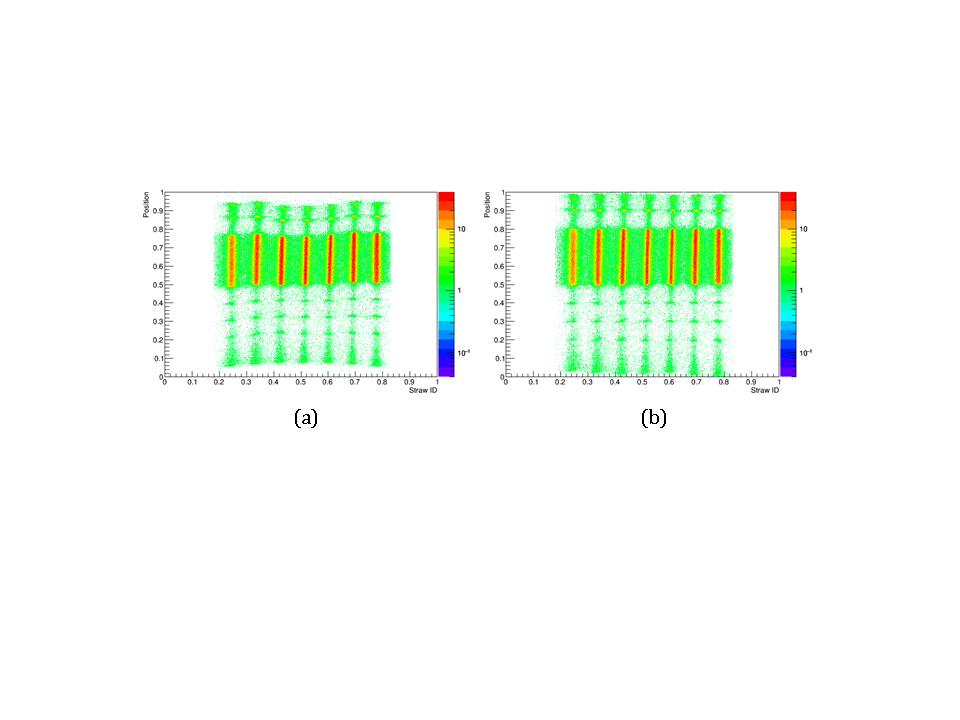 (mm)
Performance
Multiplexing 7x straw tubes reduce the number of Preamps/cables and ADCs by a factor 3.5
Position resolution of 8 mm FWHM up 300 kHz/1” tube and  of 10 mm FWHM up to 500 MHz/1” tube (at 1000 V)
Count rate loss ~10% at 400 kHz/1” tube (detected rate)
Position correction very similar to the one needed for 3He tubes, few percent of the length of the tubes
All the shown position calculation used the position correction described
Front End Electronics
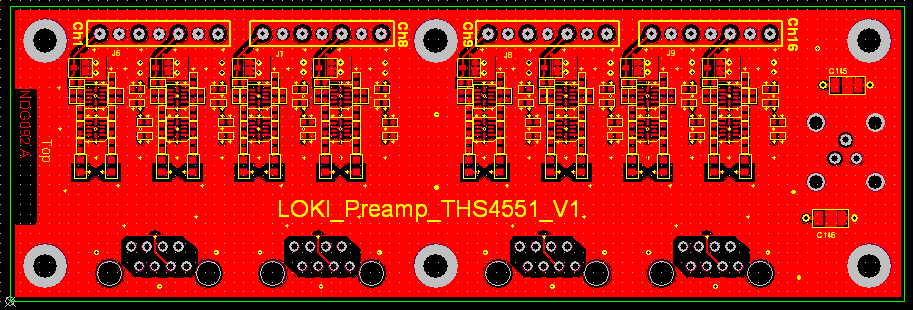 16 chs preamp board
PCB size 115x38 mm2
Fully differential
Output connector  Ethernet

Noise lower than the ones use for the test shown here
Lower gain to allow to work at higher HT

Higher input impedance Position correction

Power dissipation: 220 mW – 14 mW/ch
Erik Schooneveld
Mechanics
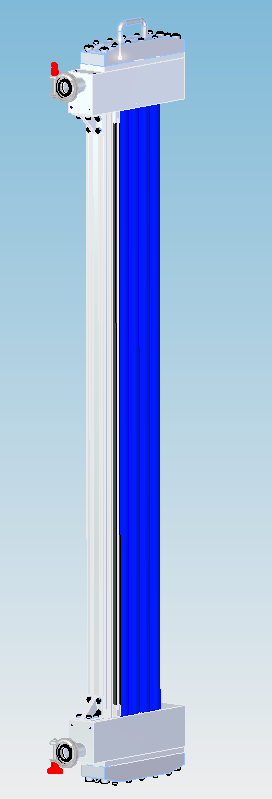 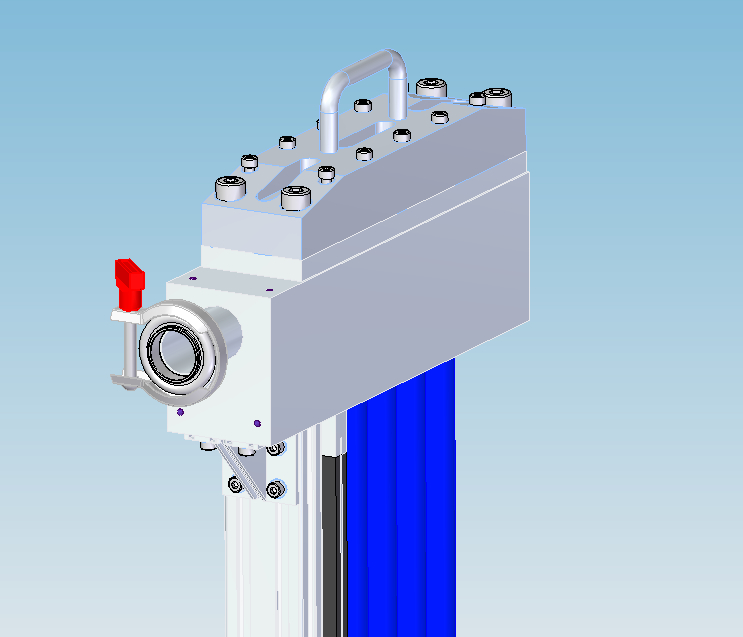 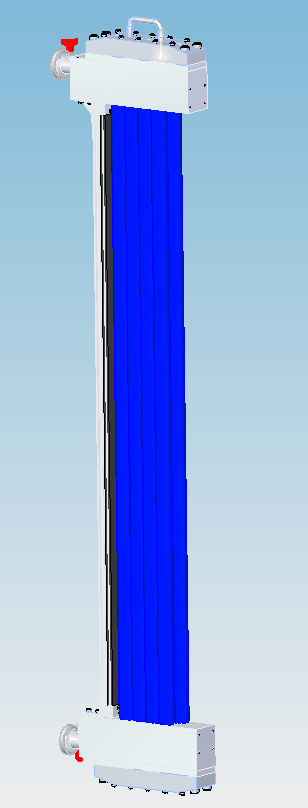 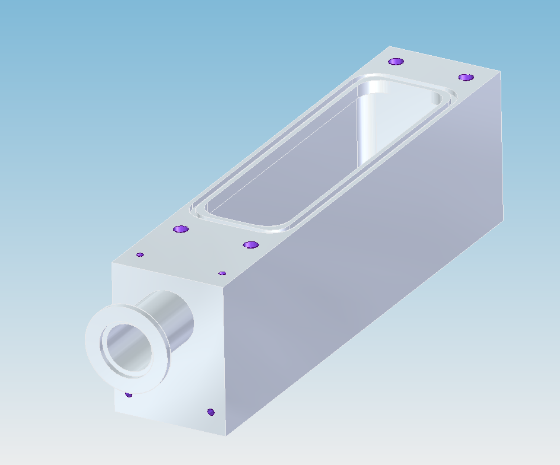 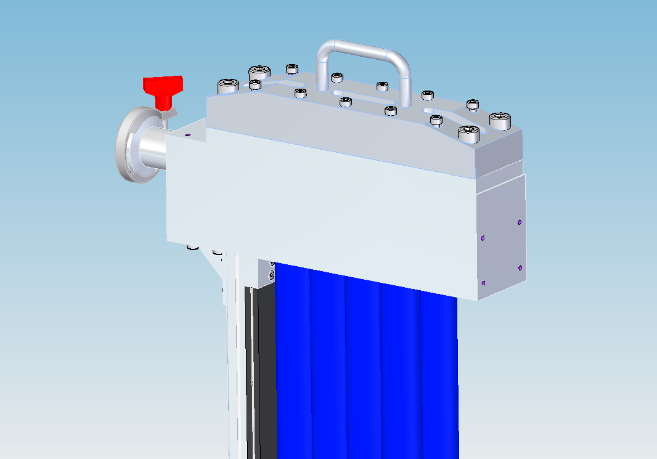 Anton Orszulik
Straw tubes on LoKI
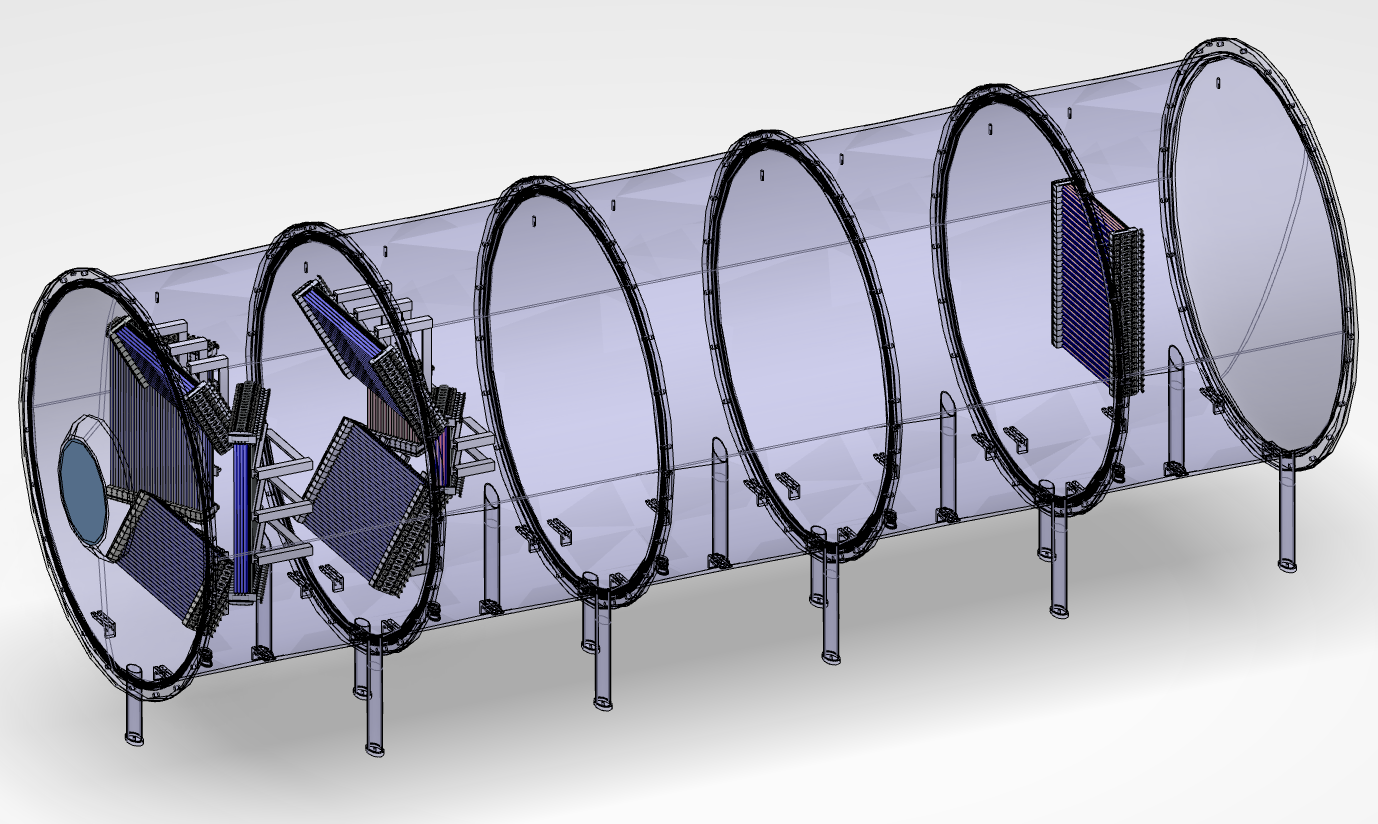 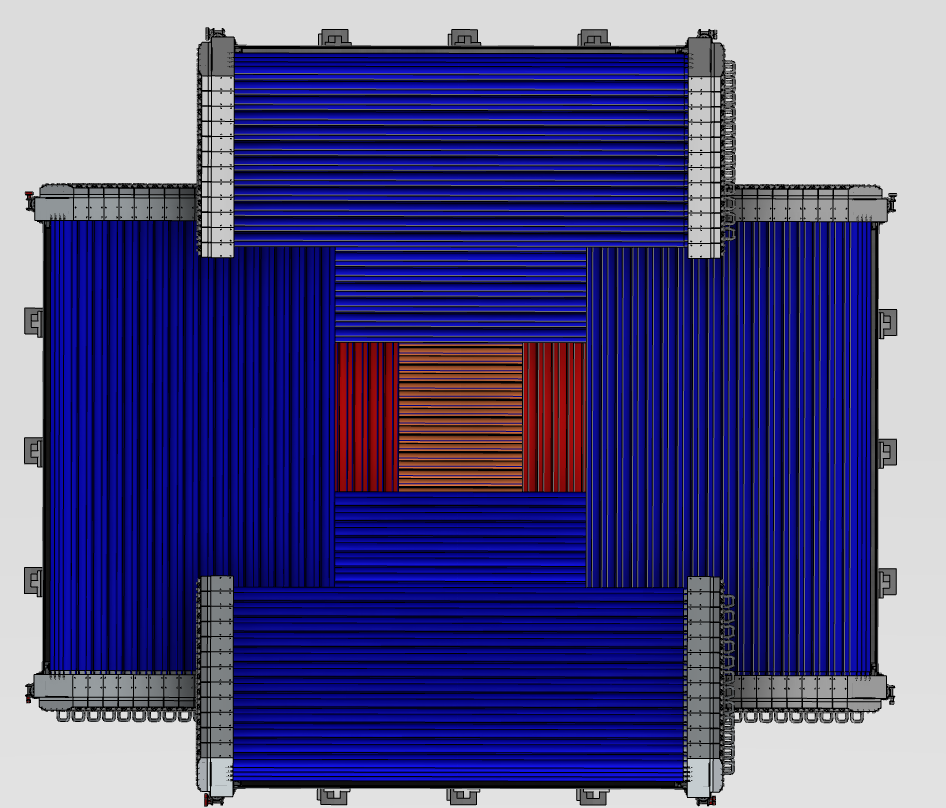 Federico Masi